Opgave 3
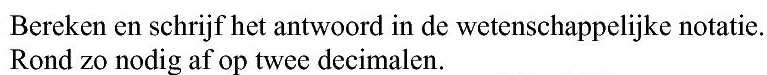 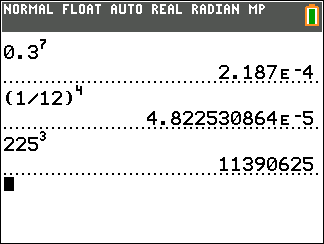 a)
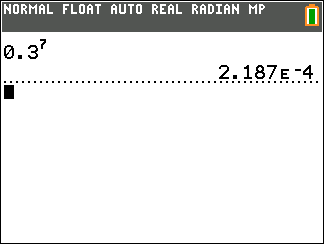 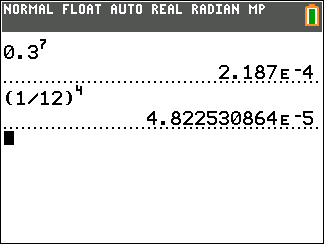 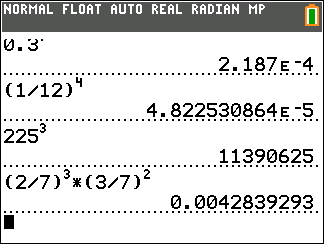 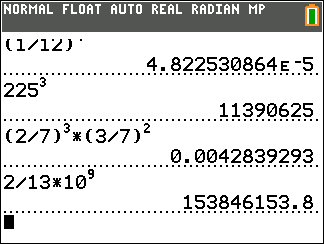 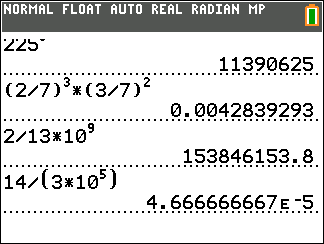 b)
c)
d)
e)
f)
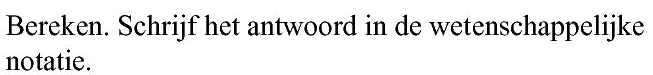 Opgave 4
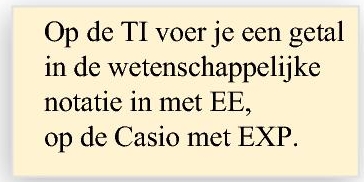 a)
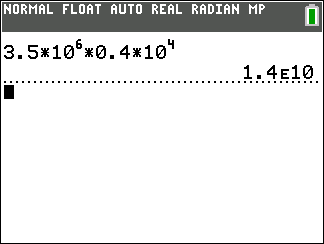 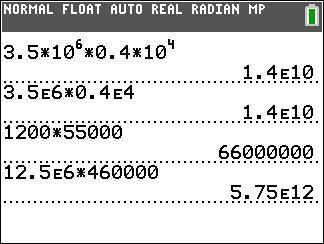 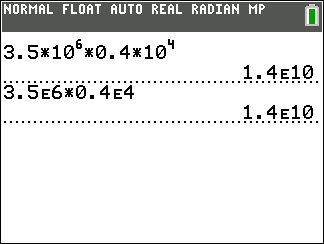 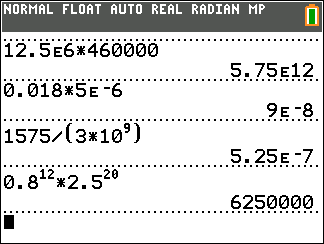 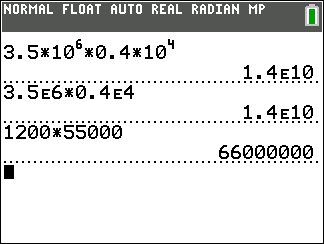 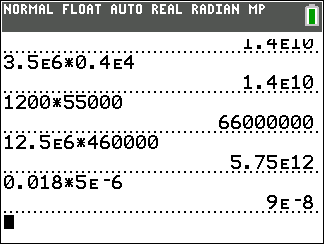 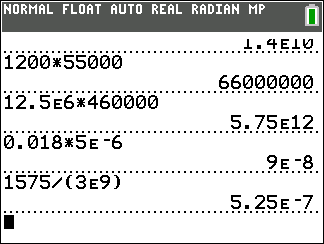 b)
c)
d)
e)
f)